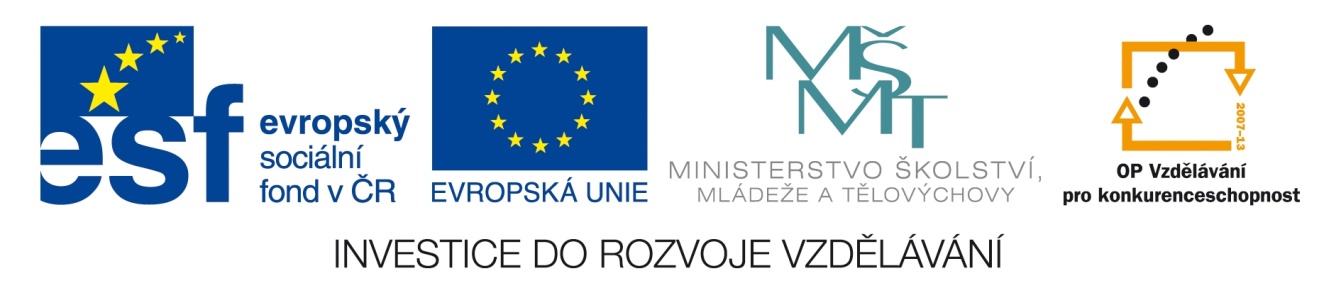 Registrační číslo projektu: CZ.1.07/1.1.38/02.0025
Název projektu: Modernizace výuky na ZŠ Slušovice, Fryšták, Kašava a Velehrad
Tento projekt je spolufinancován z Evropského sociálního fondu a státního rozpočtu České republiky.
Savci – Poznáš kdo jsem?
Autor: Mgr. Eliška Nováková

Škola: Základní škola Slušovice, okres Zlín, příspěvková organizace
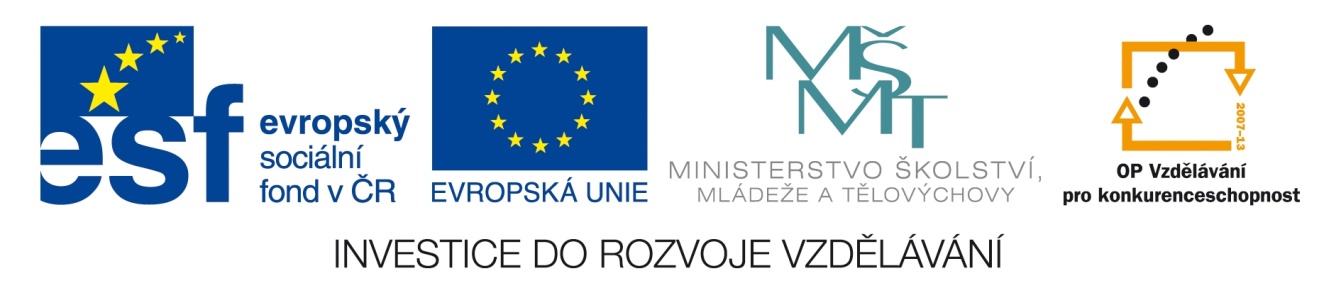 Anotace:
Digitální učební materiál je určen k seznámení žáků se zástupci řádu hlodavci.
Materiál rozvíjí  vědomosti a dovednosti žáků.
Je určen pro předmět přírodopis a ročník 8.
Tento materiál vznikl jako doplňující materiál k učebnici: Přírodopis 2 pro 7. ročník základní školy a nižší ročníky víceletých gymnázií. Bělehradská 47, 120 00 Praha 2: SPN, 1999. ISBN 80-7235-069-2.
Vyskytuji se především v nížinách. Mám dlouhý ocas a hbitě šplhám po stromech.
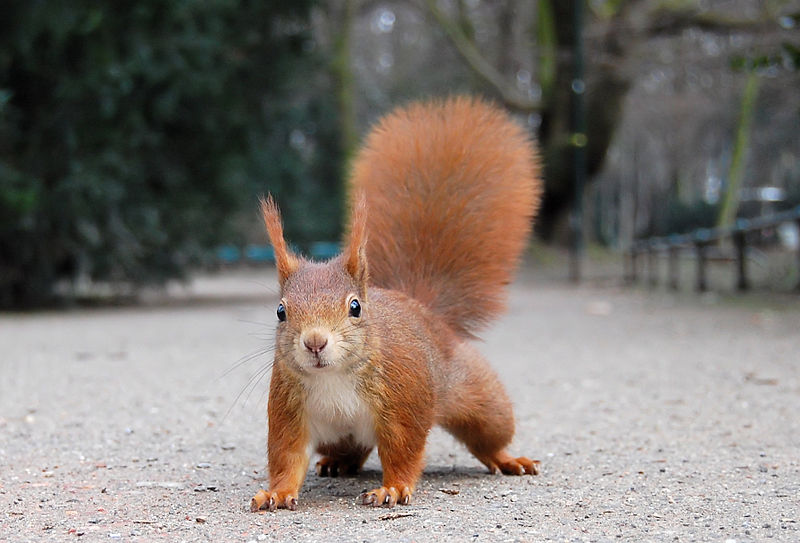 Veverka obecná
1
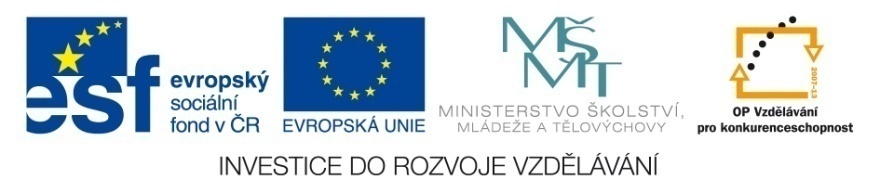 Jsem obyvatelem Austrálie a Tasmánie. Nápadný jsem svými bezzubými čelistmi, které se podobají kachnímu zobáku.
Ptakopysk podivný
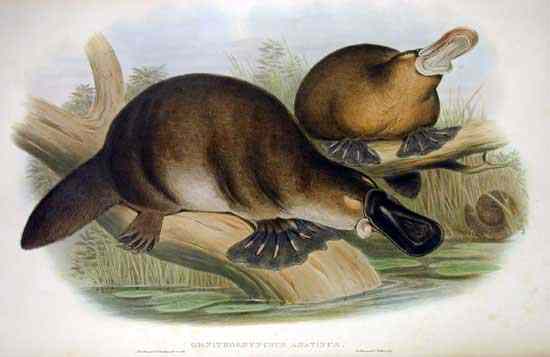 2
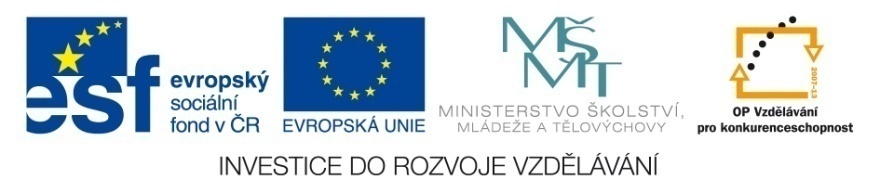 Žiji především v křovinách a zahradách. Zimu přečkávám spánkem. V případě nebezpečí se dokážu svinout do klubíčka. (V ČR žijí 2 druhy)
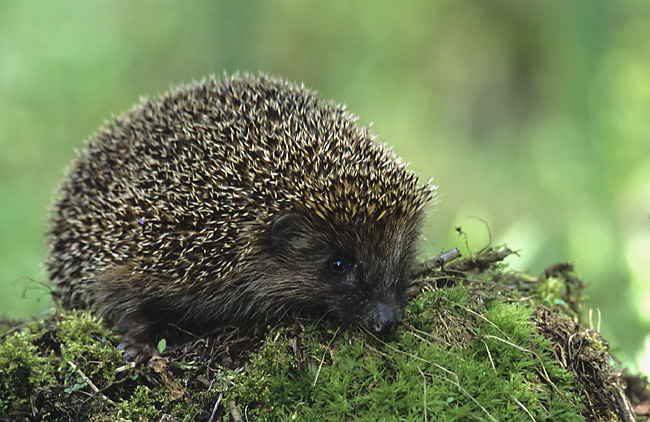 Ježek západní
3
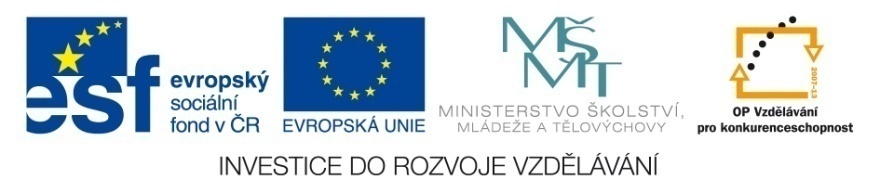 Jsem oblíbeným domácím mazlíčkem. Pro svůj kožich jsem chována na kožešinových farmách. Mám velké uši a taky ocas.
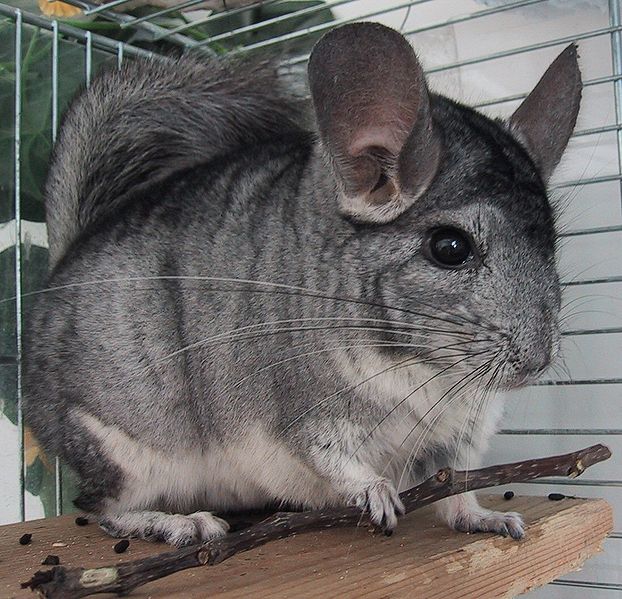 Činčila
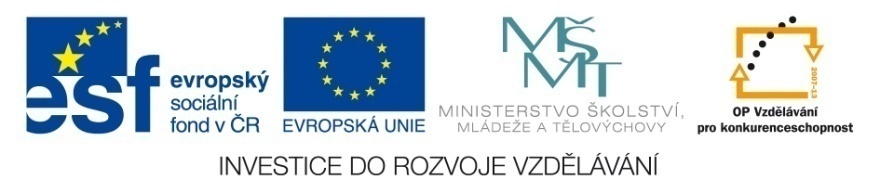 4
Mám rourkovitě protáhlé čelisti opatřené dlouhým, vysunovatelným, lepkavým jazykem. (až 60 cm)
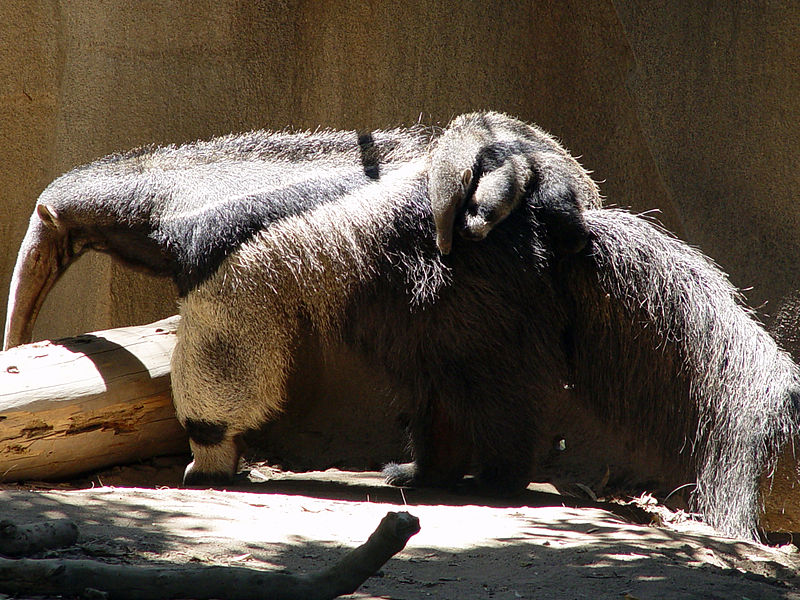 Mravenečník velký
5
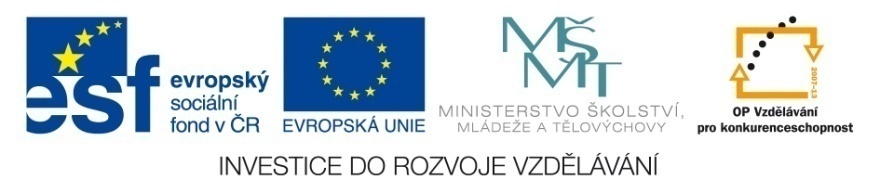 Jsem méně známý hlodavec, patřící mezi noční živočichy. Mám dlouhý ocas a výrazně prodloužené zadní končetiny. Mým zvláštním rysem je, že skoro vůbec nepiji.
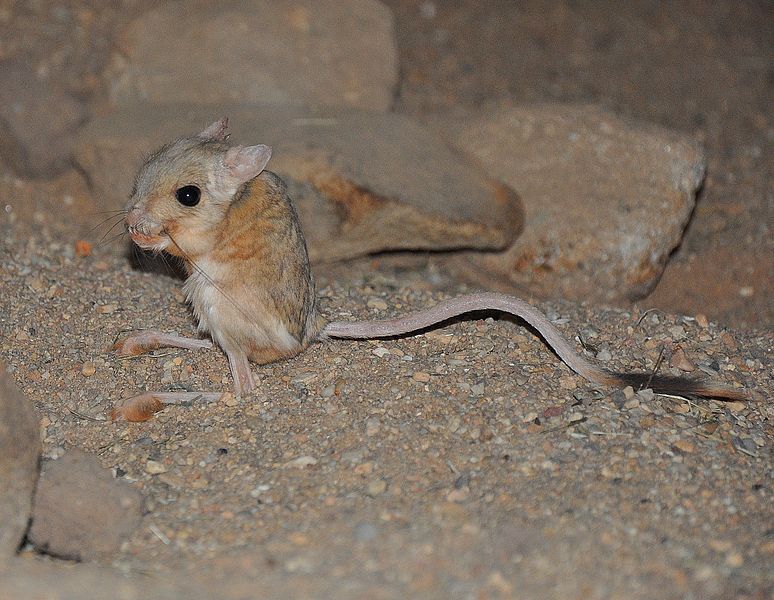 Tarbík egyptský
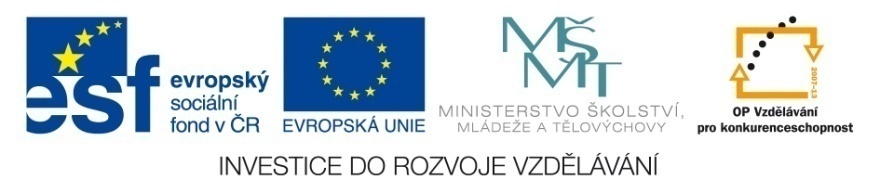 6
Zimní období přespávám. Vydávám zvuky o vysokém kmitočtu, které člověk neslyší. Orientuji se pomocí echolokace a jsem chráněn zákonem.
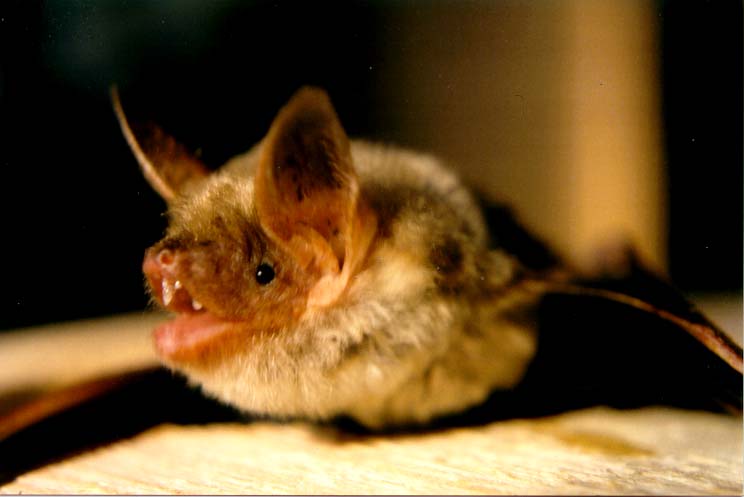 Netopýr velký
7
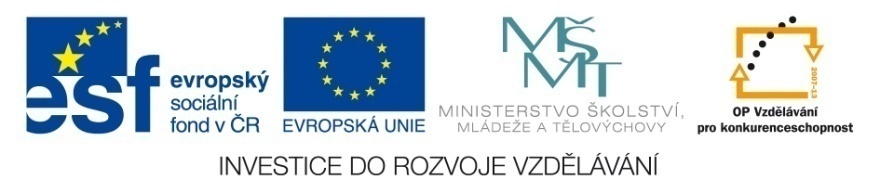 Jsem hlodavec. Mé tělo není pokryto srstí ani bodlinami. Dá se říct, že necítím bolest. Moje kůže není opatřena receptory bolesti.
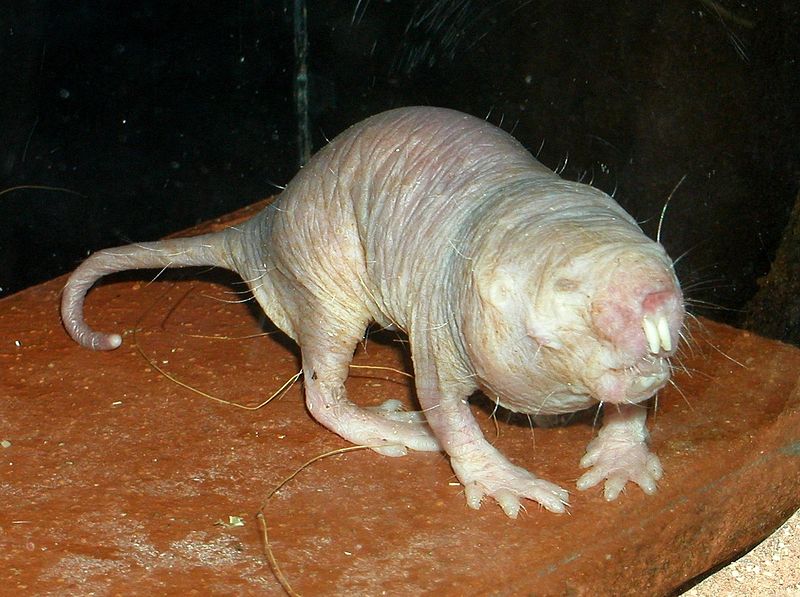 Rypoš lysý
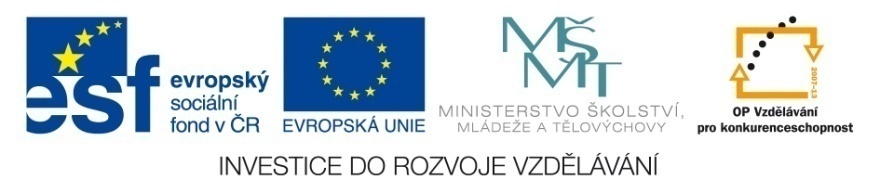 8
Patřím mezi nejznámější australské zvíře. I když svým vzhledem připomínám medvěda, patřím přesto mezi vačnatce.
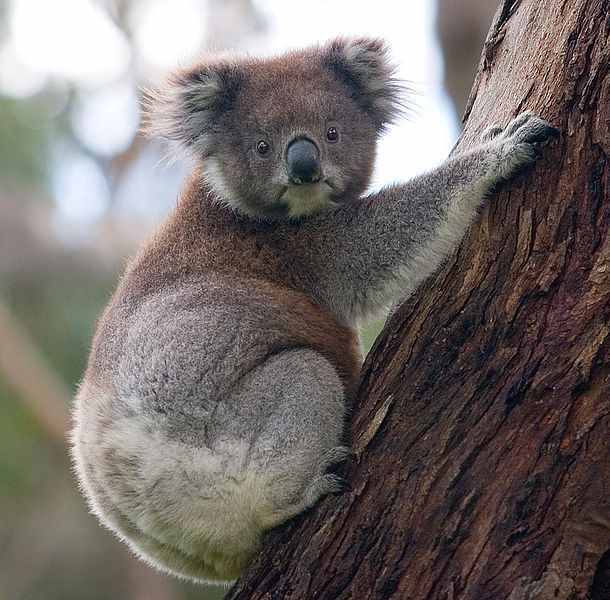 Koala medvídkovitý
9
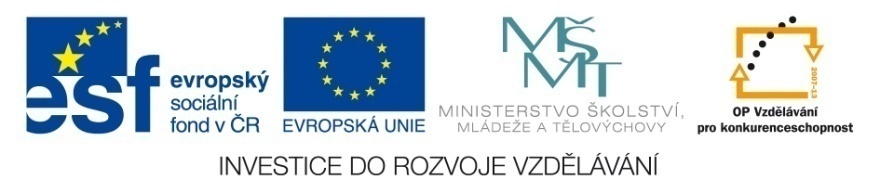 Mé uzavíratelné nozdry a plovací blány na zadních končetinách mi umožnili přizpůsobit se životu ve vodě. Stavím si hráze ze stromů, které přehlodávám zuby.
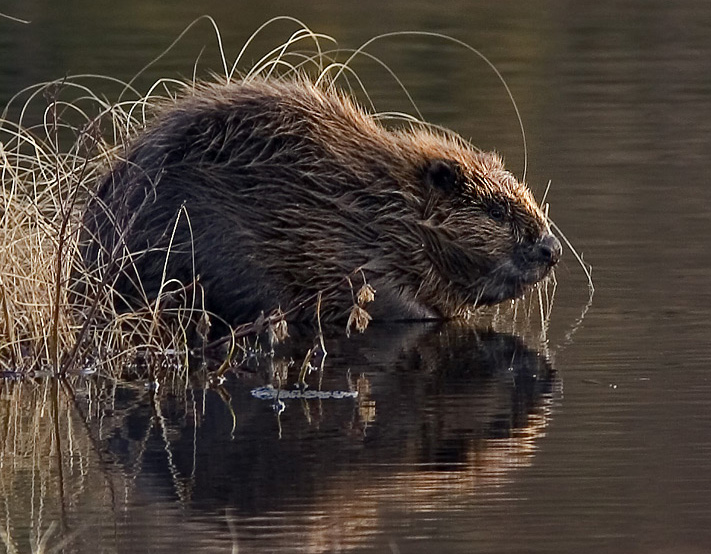 Bobr evropský
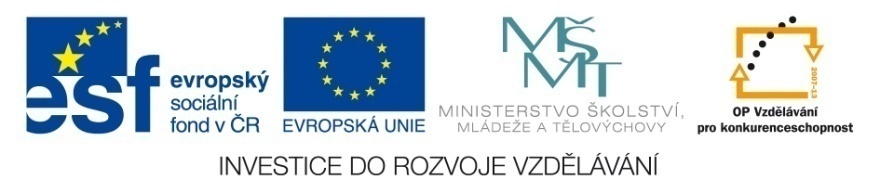 10
Zdroje
Eichhörnchen Düsseldorf Hofgarten edit.jpg. In: Wikipedia: the free encyclopedia [online]. San Francisco (CA): Wikimedia Foundation, 2001- [cit. 2013-01-24]. Dostupné z: http://upload.wikimedia.org/wikipedia/commons/thumb/0/02/Eichh%C3%B6rnchen_D%C3%BCsseldorf_Hofgarten_edit.jpg/800px-Eichh%C3%B6rnchen_D%C3%BCsseldorf_Hofgarten_edit.jpg
Platypus-sketch.jpg. In: Wikipedia: the free encyclopedia [online]. San Francisco (CA): Wikimedia Foundation, 2001-, 14. 9. 2006, 16:52 [cit. 2013-01-24]. Dostupné z: http://upload.wikimedia.org/wikipedia/commons/7/7e/Platypus-sketch.jpg
Erinaceus europaeus (Marek Szczepanek).jpg. In: Wikipedia: the free encyclopedia [online]. San Francisco (CA): Wikimedia Foundation, 2001-, 18. 4. 2005, 08:32 [cit. 2013-01-24]. Dostupné z: http://upload.wikimedia.org/wikipedia/commons/e/e1/Erinaceus_europaeus_%28Marek_Szczepanek%29.jpg
Chinchilla-Patchouli.jpg. In: Wikipedia: the free encyclopedia [online]. San Francisco (CA): Wikimedia Foundation, 2001- [cit. 2013-01-24]. Dostupné z: http://upload.wikimedia.org/wikipedia/commons/thumb/2/2c/Chinchilla-Patchouli.jpg/622px-Chinchilla-Patchouli.jpg
Giant Anteater with child.jpg. In: Wikipedia: the free encyclopedia [online]. San Francisco (CA): Wikimedia Foundation, 2001-, 20. 6. 2006, 06:36 [cit. 2013-01-24]. Dostupné z: http://upload.wikimedia.org/wikipedia/commons/thumb/8/85/Giant_Anteater_with_child.jpg/800px-Giant_Anteater_with_child.jpg
Jaculus jaculus.jpg. In: Wikipedia: the free encyclopedia [online]. San Francisco (CA): Wikimedia Foundation, 2001-, 8. 9. 2012, 07:43 [cit. 2013-01-24]. Dostupné z: http://upload.wikimedia.org/wikipedia/commons/thumb/6/66/Jaculus_jaculus.jpg/774px-Jaculus_jaculus.jpg
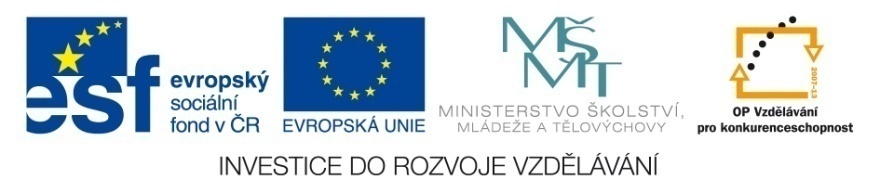 Zdroje
Myotis.jpg. In: Wikipedia: the free encyclopedia [online]. San Francisco (CA): Wikimedia Foundation, 2001-, 29. 6. 2005, 19:47 [cit. 2013-01-24]. Dostupné z: http://upload.wikimedia.org/wikipedia/commons/c/c7/Myotis.jpg
Nacktmull.jpg. In: Wikipedia: the free encyclopedia [online]. San Francisco (CA): Wikimedia Foundation, 2001-, 4. 8. 2005, 11:41 [cit. 2013-01-24]. Dostupné z: http://upload.wikimedia.org/wikipedia/commons/thumb/0/02/Nacktmull.jpg/800px-Nacktmull.jpg
Koala climbing tree.jpg. In: Wikipedia: the free encyclopedia [online]. San Francisco (CA): Wikimedia Foundation, 2001-, 5. 12. 2005, 20:28 [cit. 2013-01-24]. Dostupné z: http://upload.wikimedia.org/wikipedia/commons/thumb/4/49/Koala_climbing_tree.jpg/610px-Koala_climbing_tree.jpg
Beaver pho34.jpg. In: Wikipedia: the free encyclopedia [online]. San Francisco (CA): Wikimedia Foundation, 2001-, 13. 7. 2006, 10:03 [cit. 2013-01-24]. Dostupné z: http://upload.wikimedia.org/wikipedia/commons/c/cc/Beaver_pho34.jpg
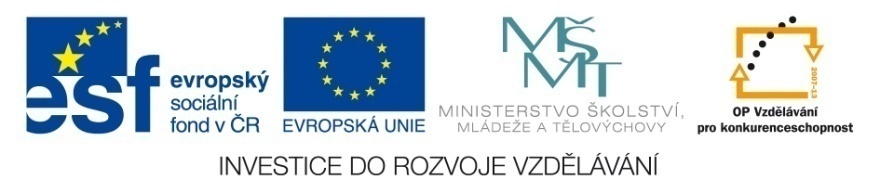